وزارة التعليم العالي والبحث العلمي
جامعة البصرة
كلية التربية البدنية وعلوم الرياضة
فرع العلوم التطبيقية
تشكيلات استقبال الارسال الخماسية والرباعية والثلاثية 
اعداد أ.م محمد رحيم فعيل
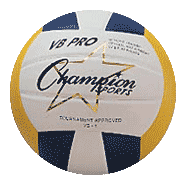 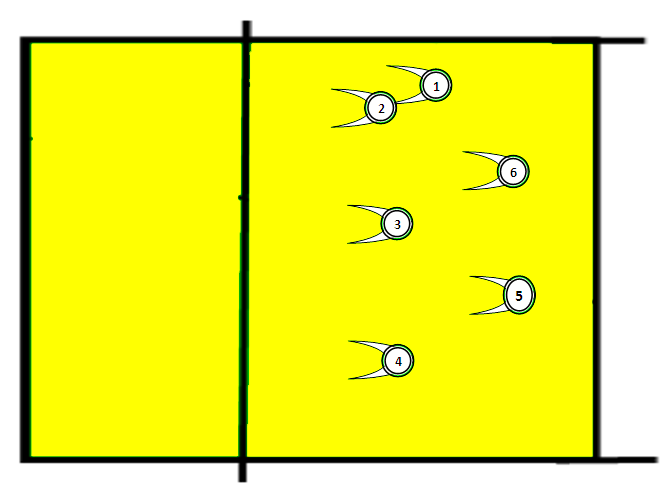 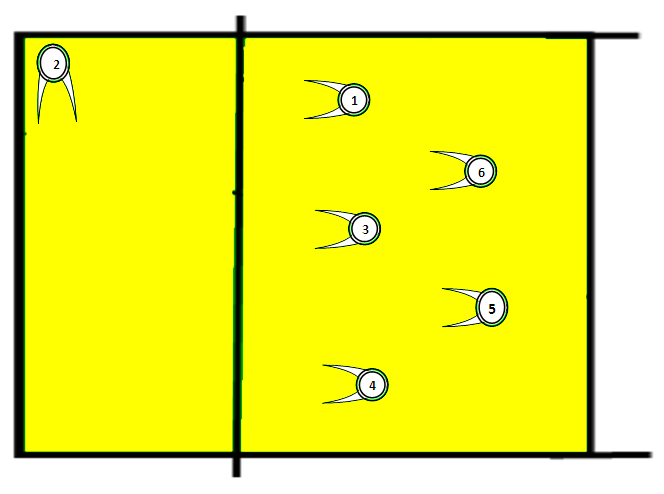 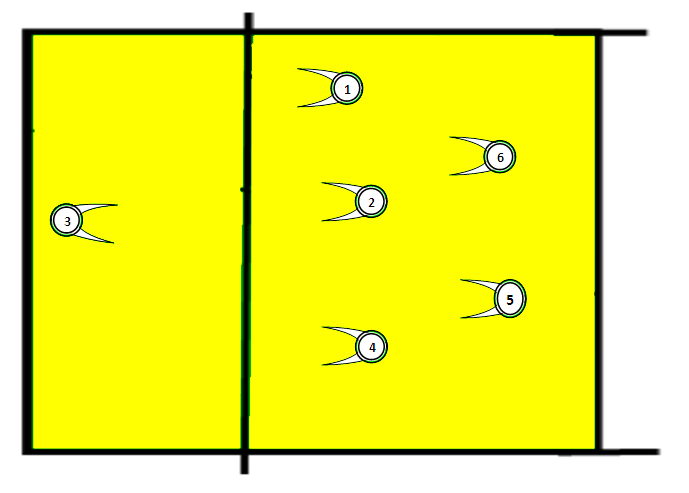 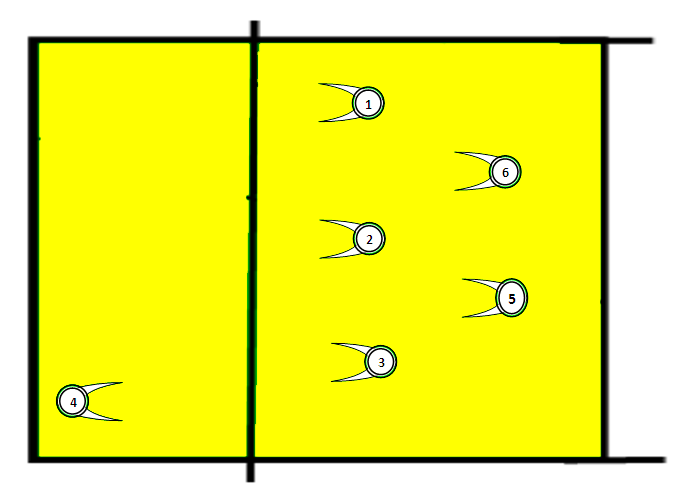 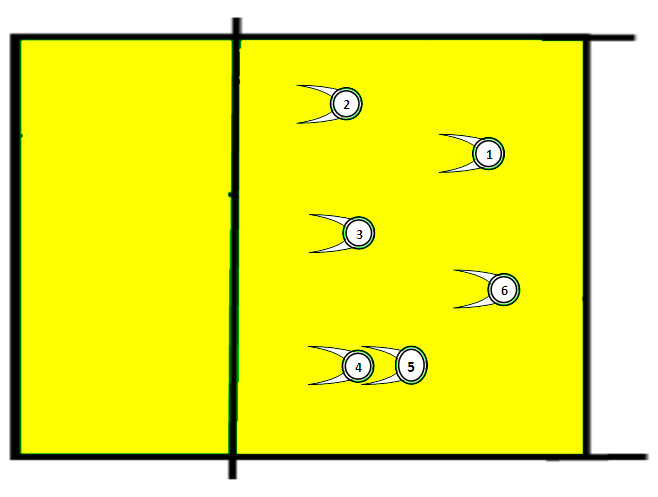 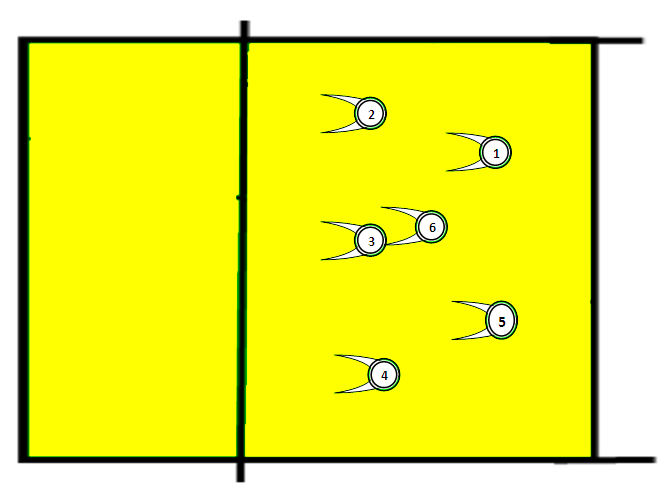 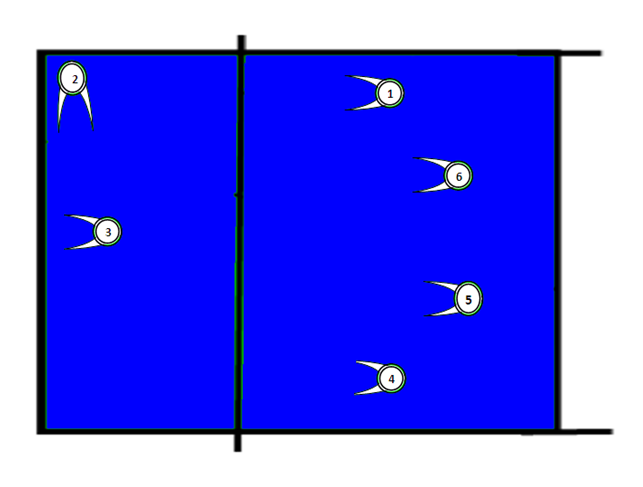 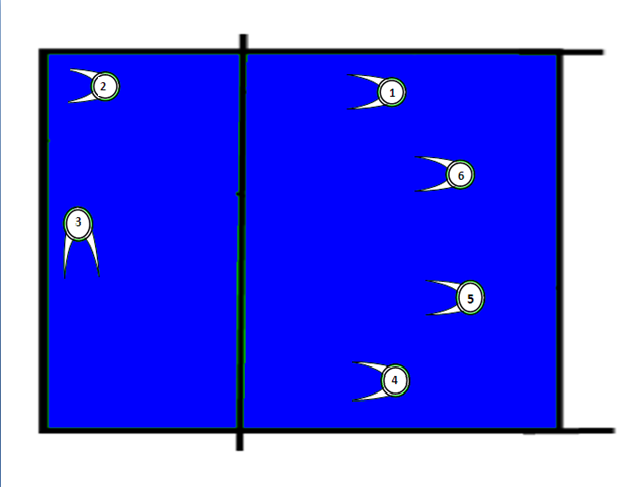 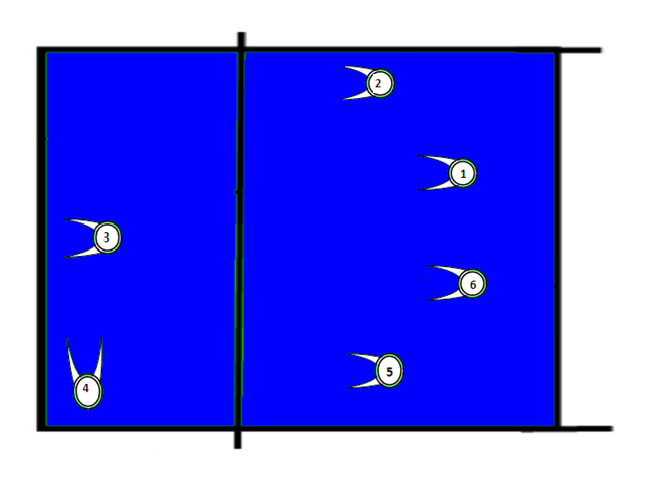 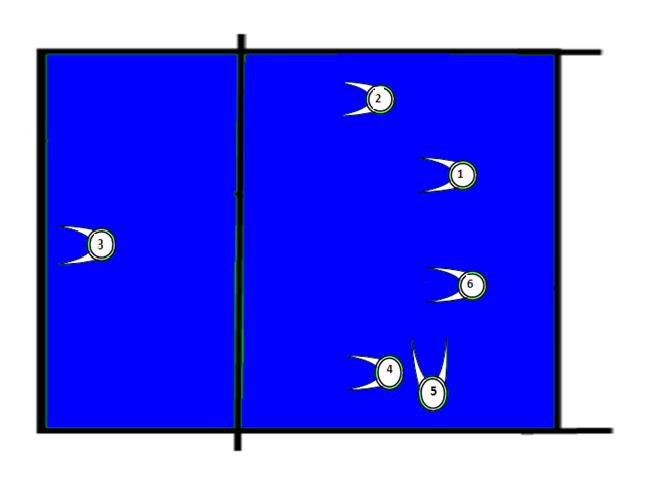 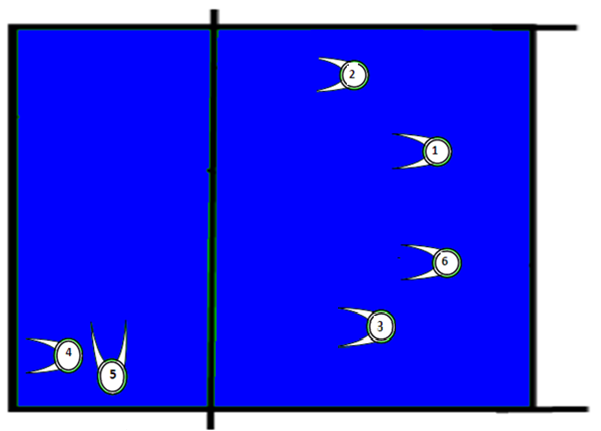 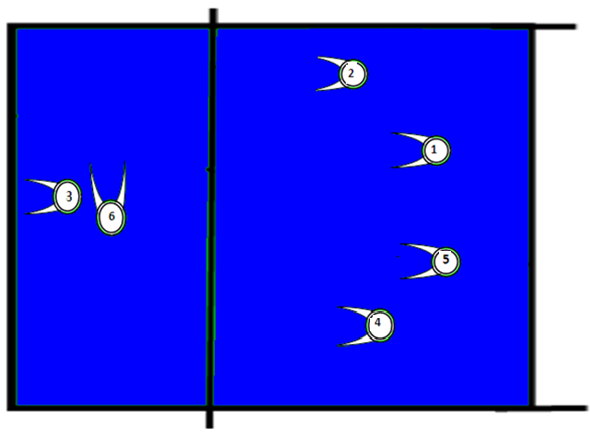 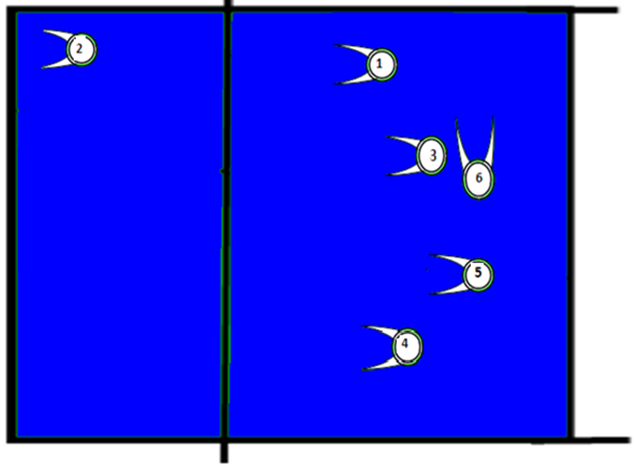 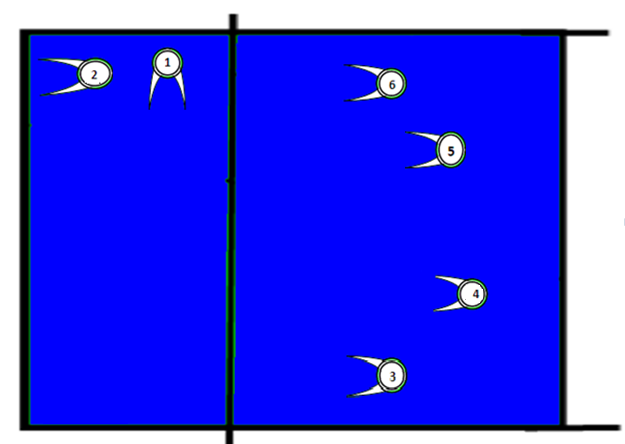 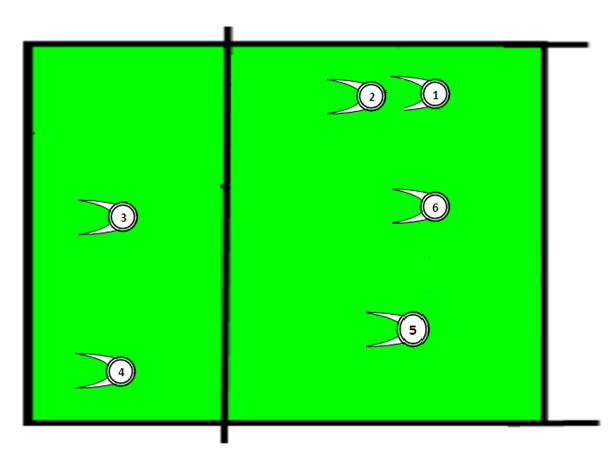 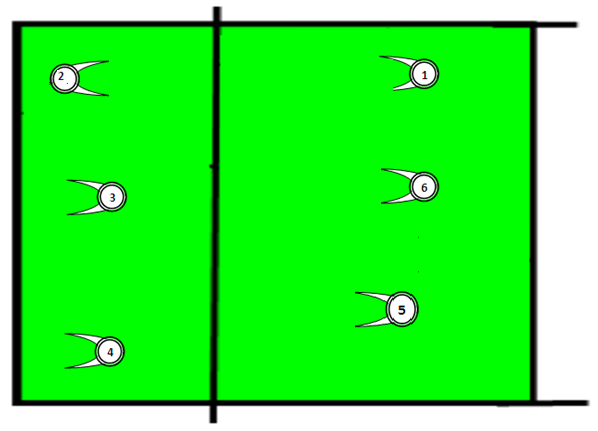 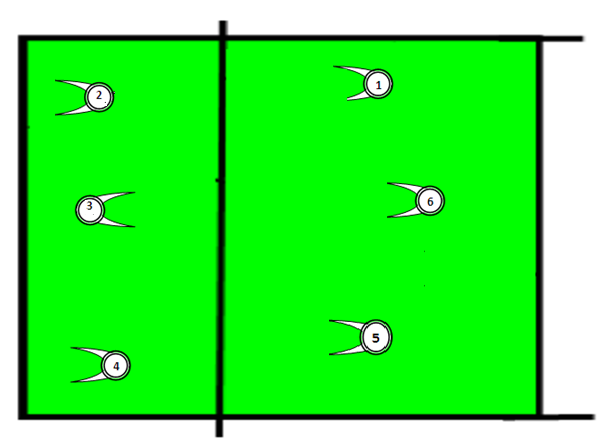 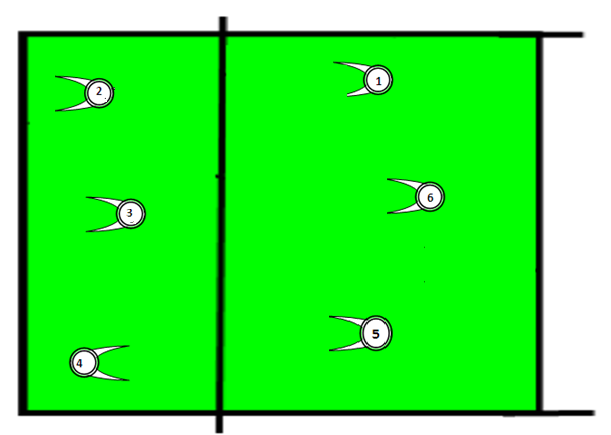 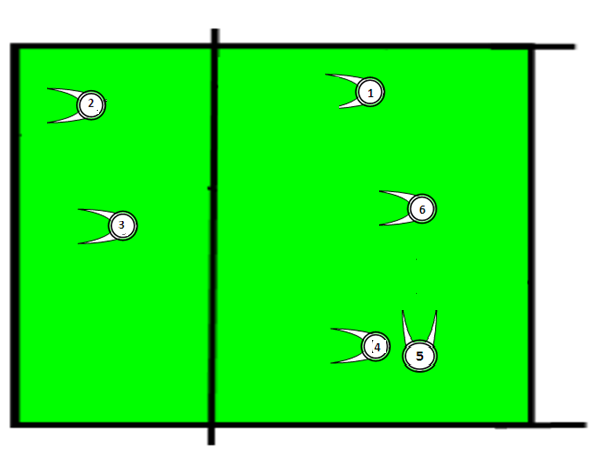 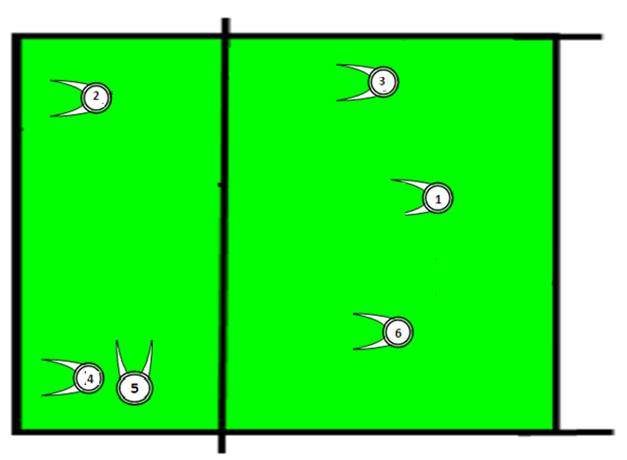 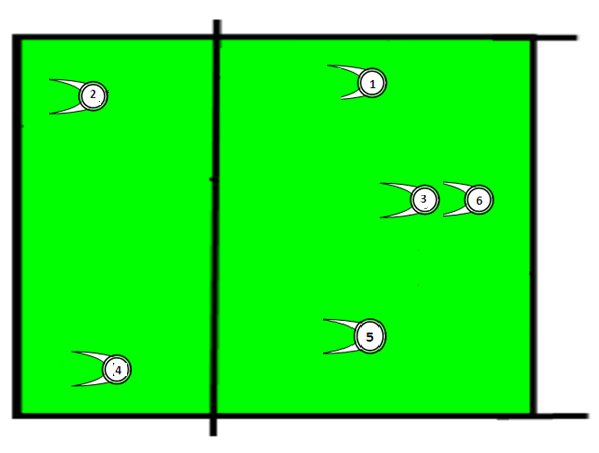